Statistical Valentine
Hamburger Fold Card
Advisor: Bob Hayden
Front page
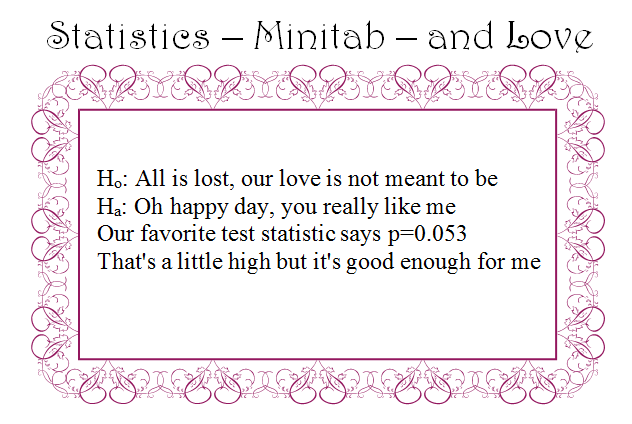 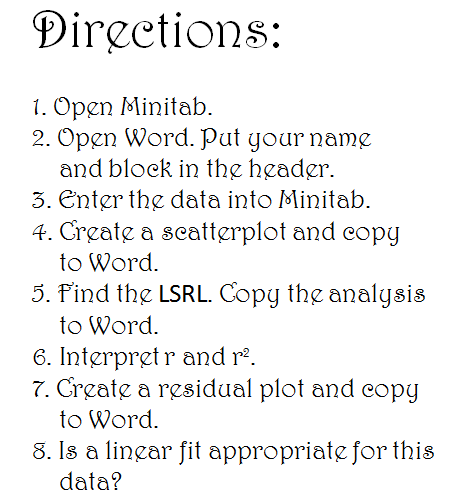 Inside Left
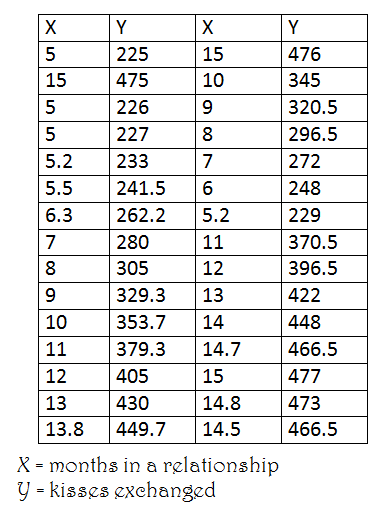 Inside right
Back page
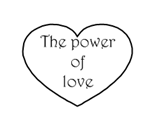 What will they see?
Scatterplot
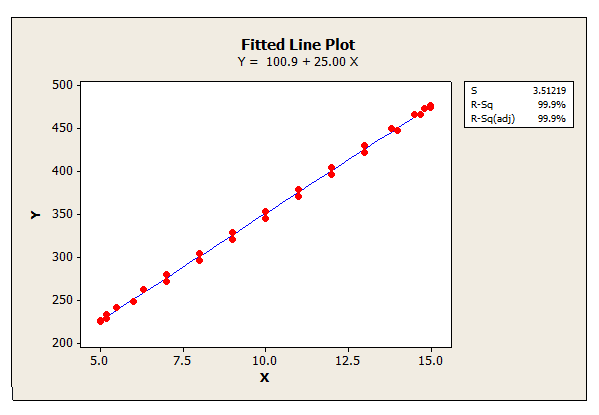 Residual plot
How’d you do that?!
First create the residual plot, 50 wide but only -1 to +1 high.
 Add those “residuals” to a deterministic equation like: 
                    y = 100 + 25x + resid.
This scrunches up the residuals and obscures pattern. 
Calculator: x-values      L1
	         y-value (residuals)       L2
                     100 + 25L1 + L2       L3
Then regress L3 on L1.
Inference booklet
A True Origami Challenge
(makes frogs look easy)
unfolded
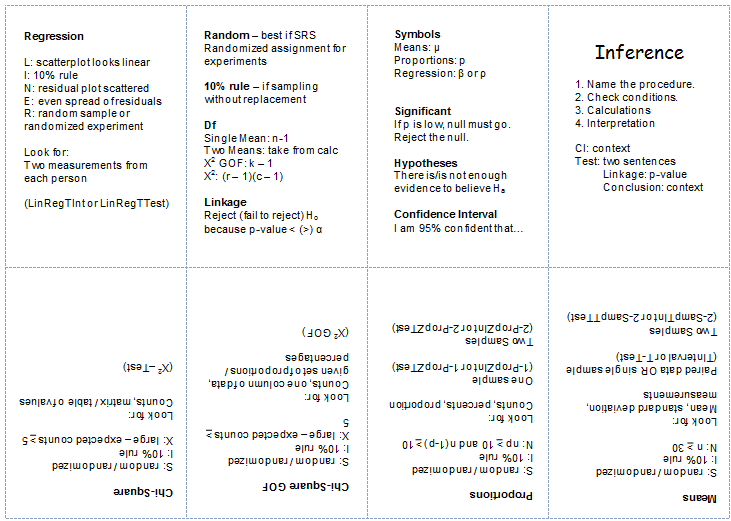 Book cover
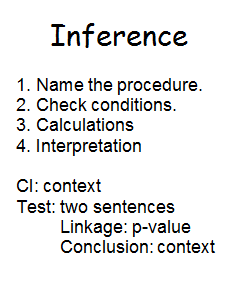